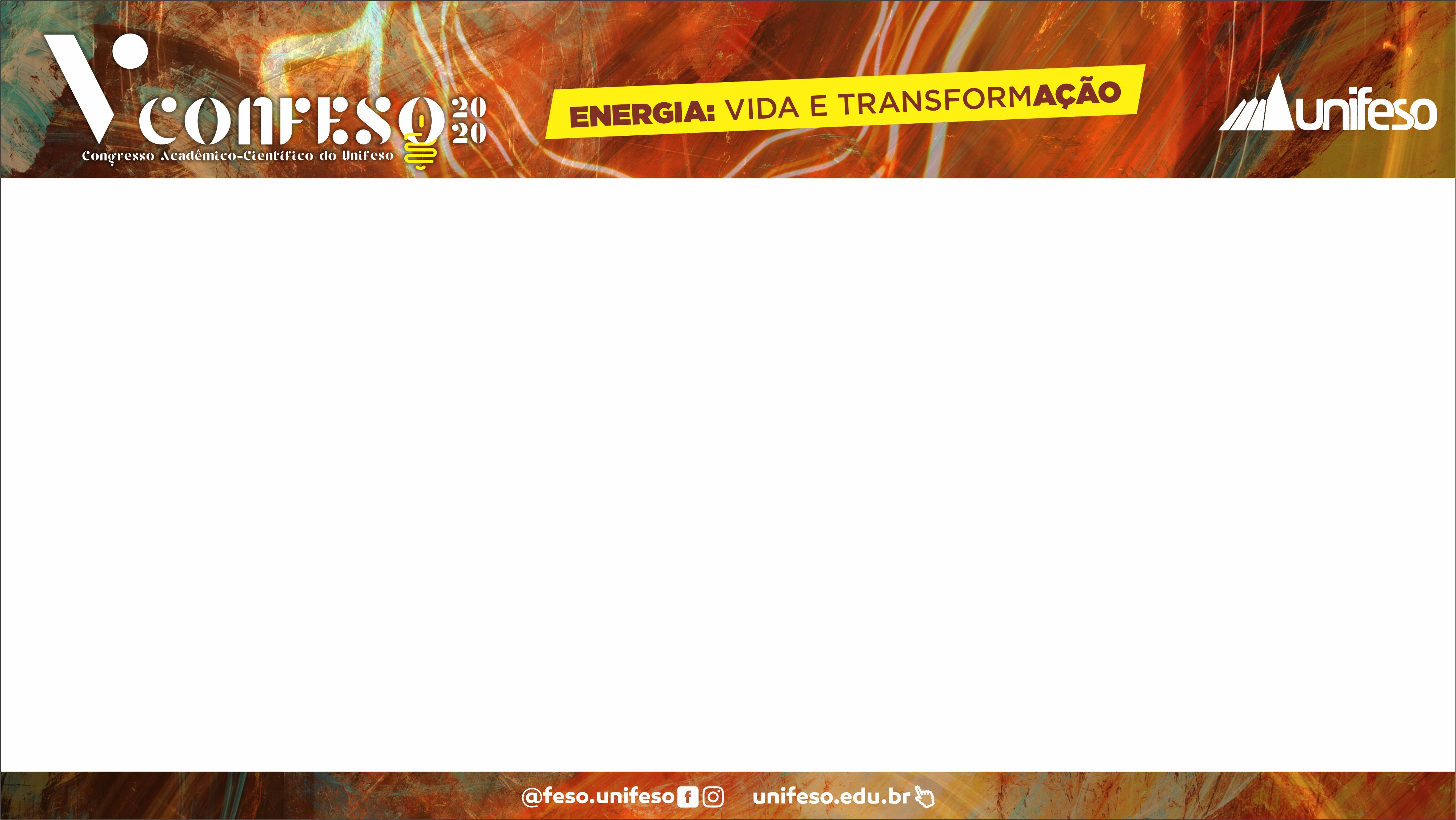 TÍTULO DA COMUNIÇÃO ORAL – TRABALHO COMPLETO
Autor(es) do trabalho:
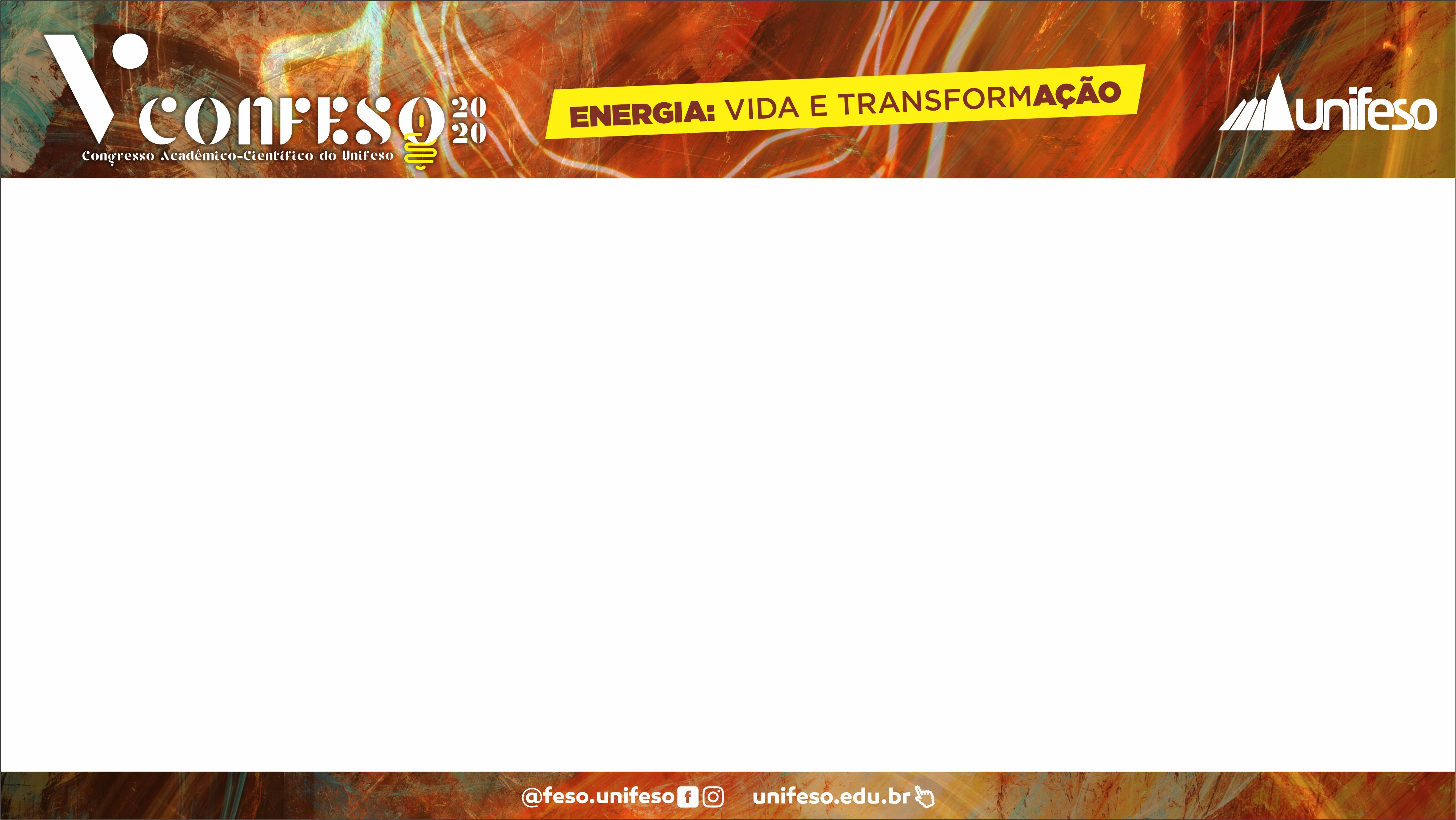 Introdução
IV CONFESO - Comunicação Oral
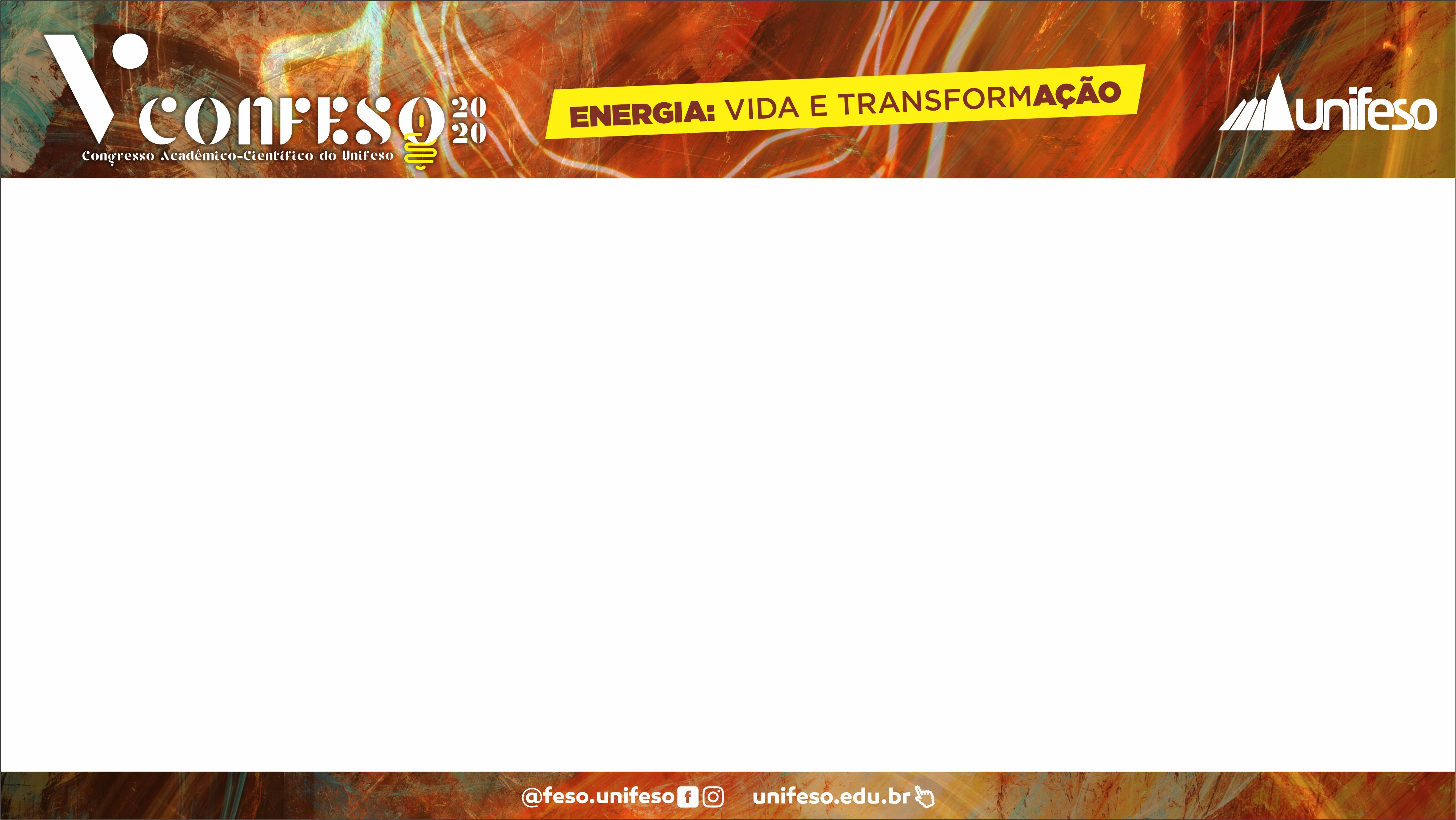 Justificativa
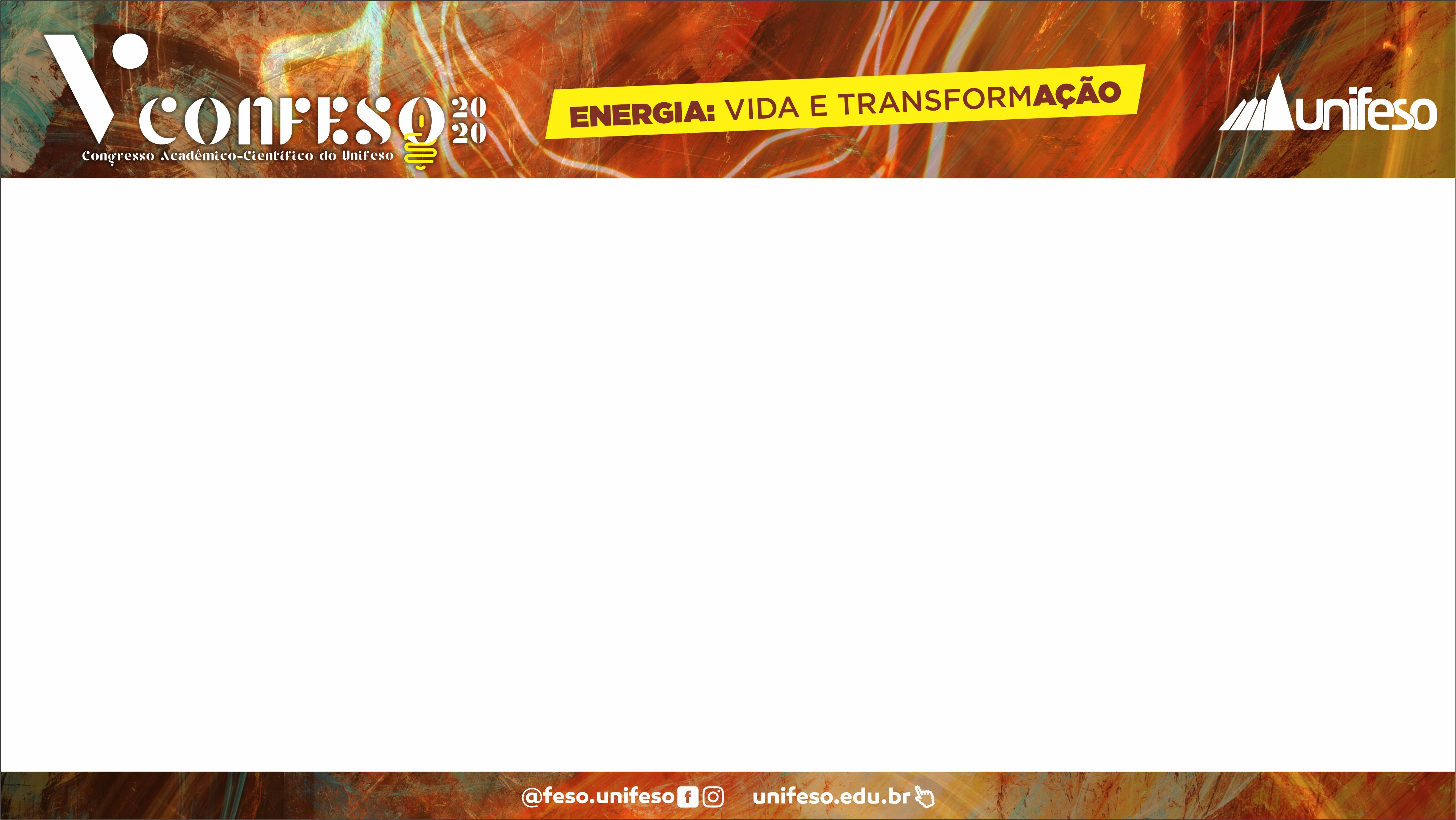 Objetivos
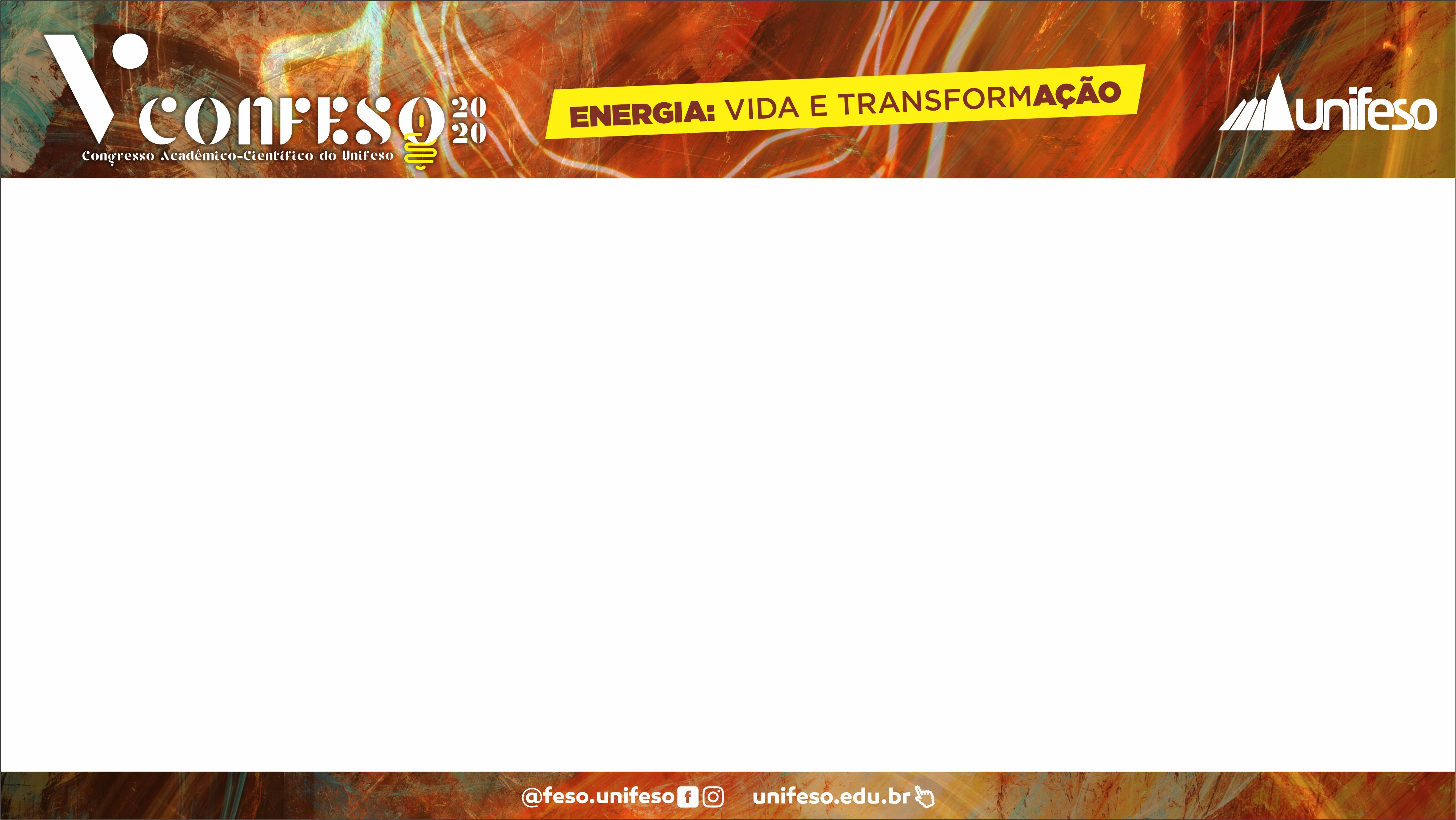 Metodologia
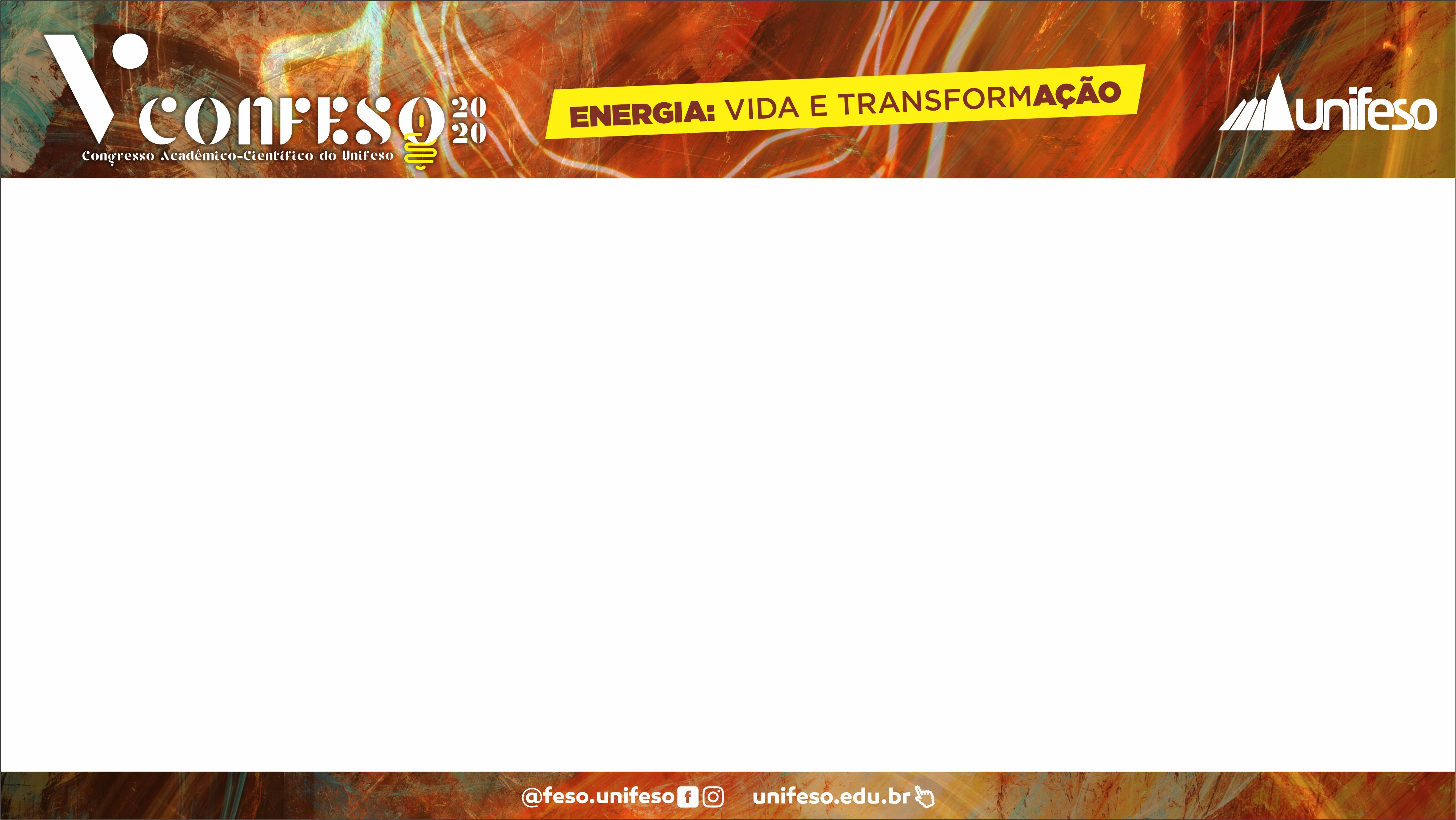 Resultados e Discussões
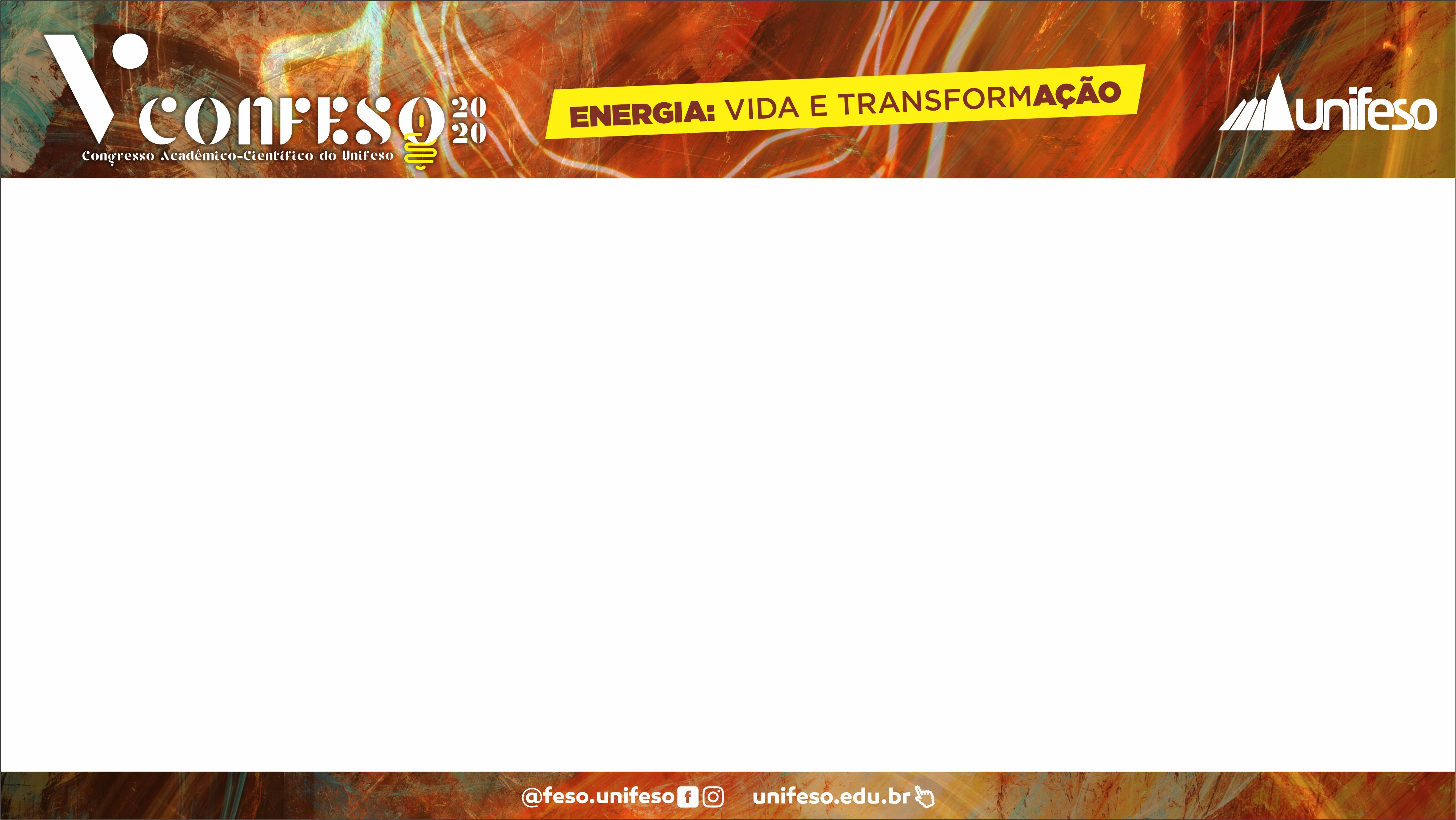 Considerações Finais
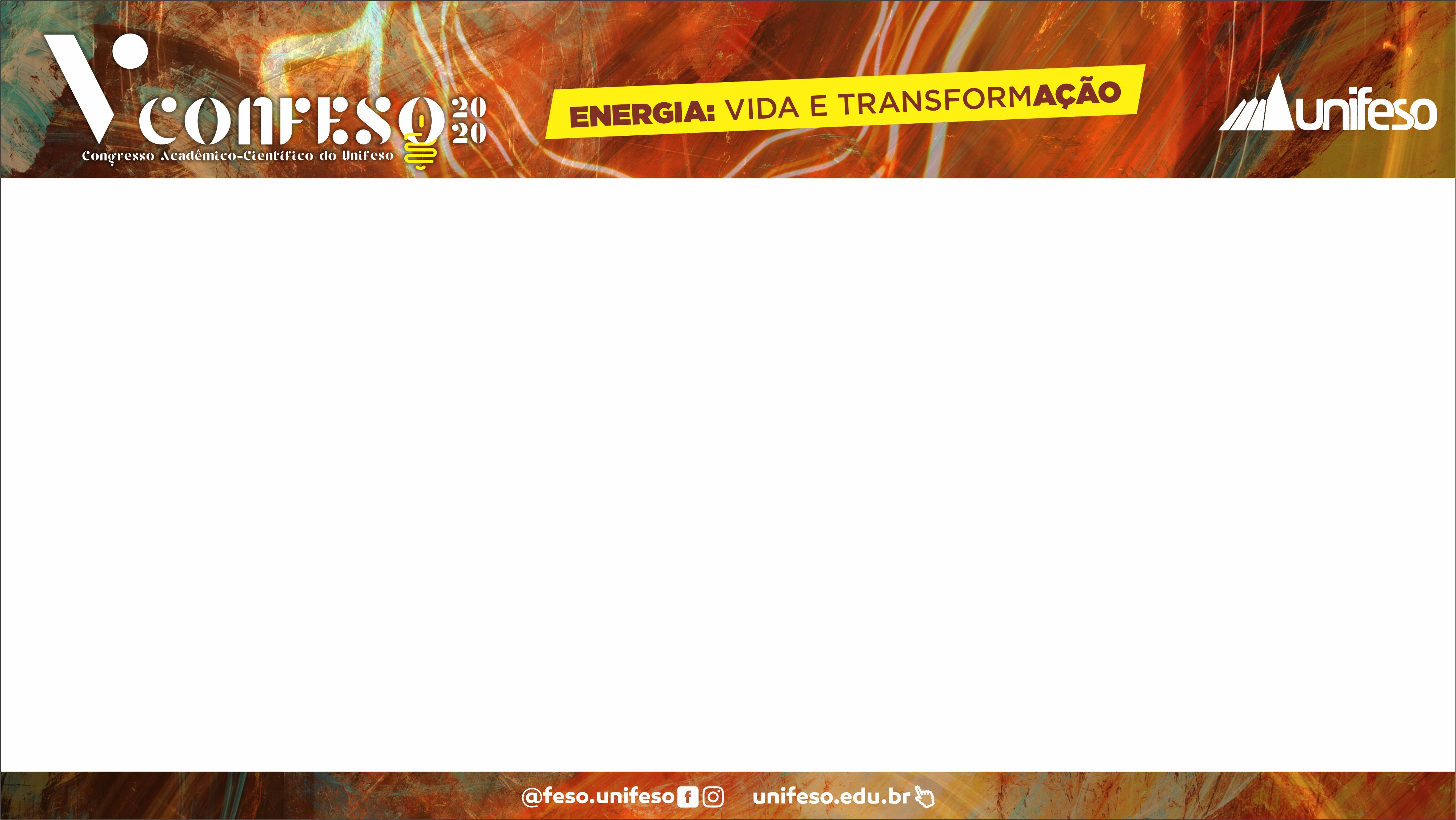 Referências